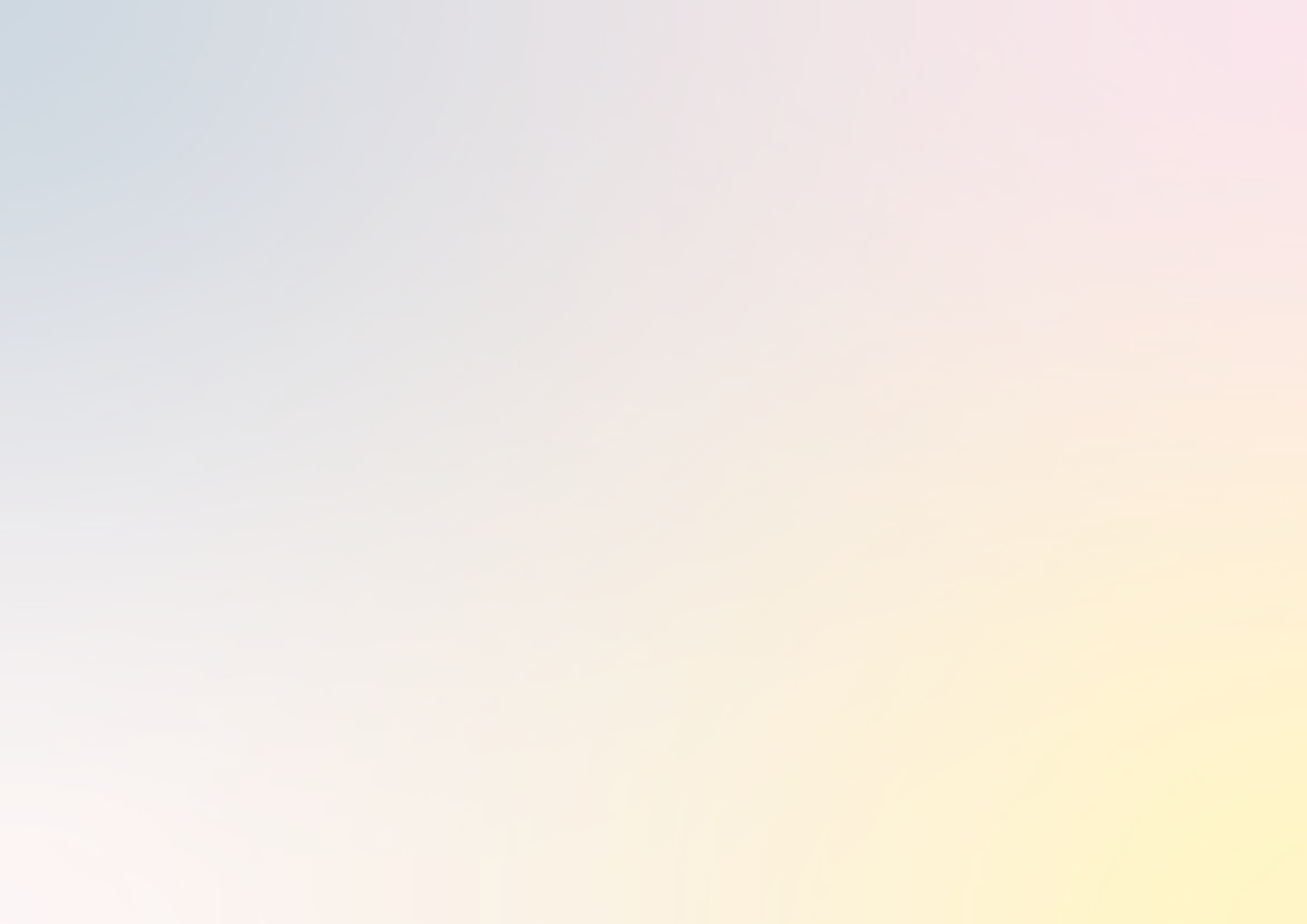 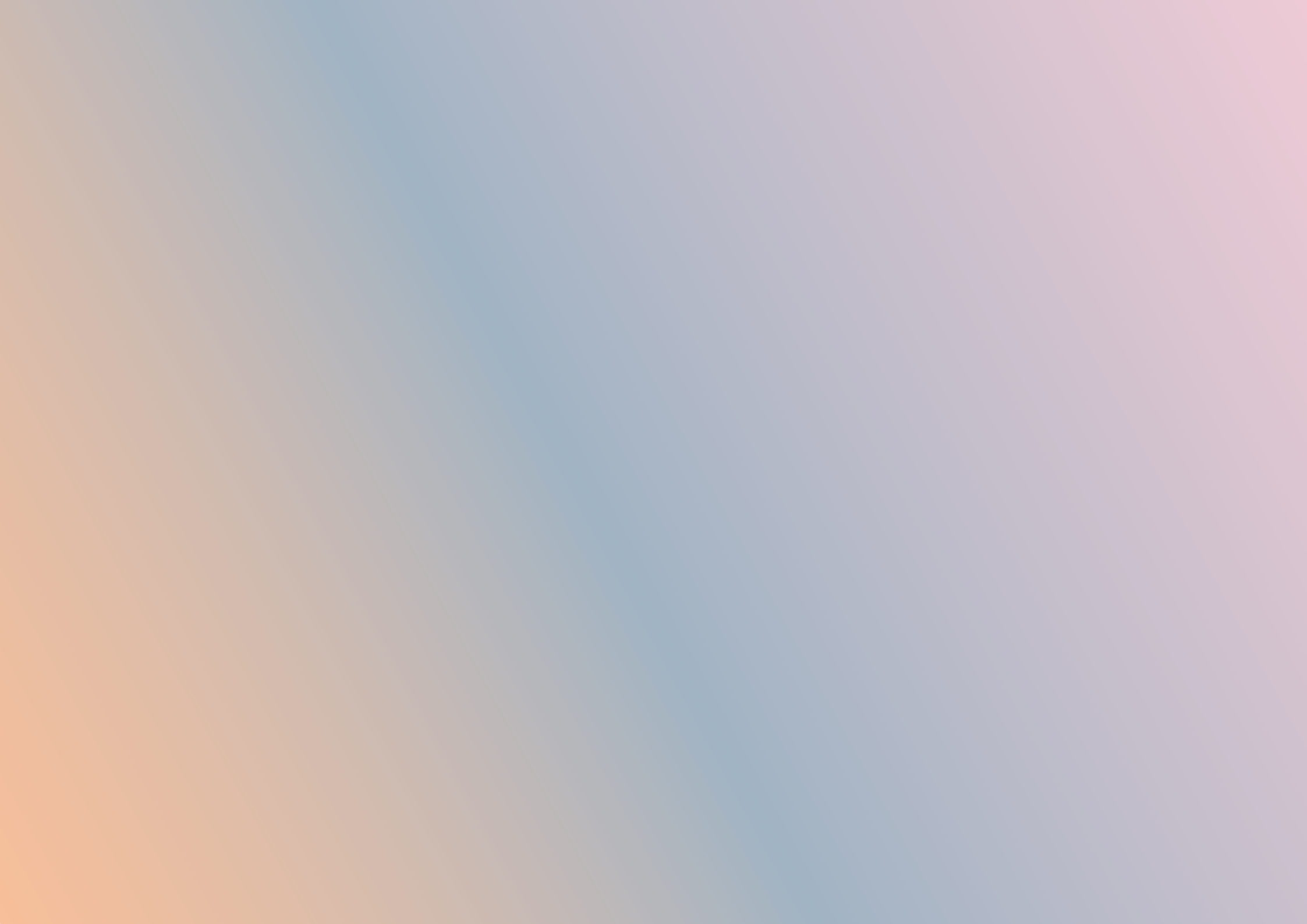 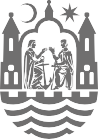 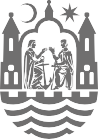 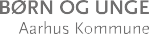 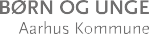 Trin for trin
Udarbejdselse af en
rusmiddelpolitik og handleplan
Del	og
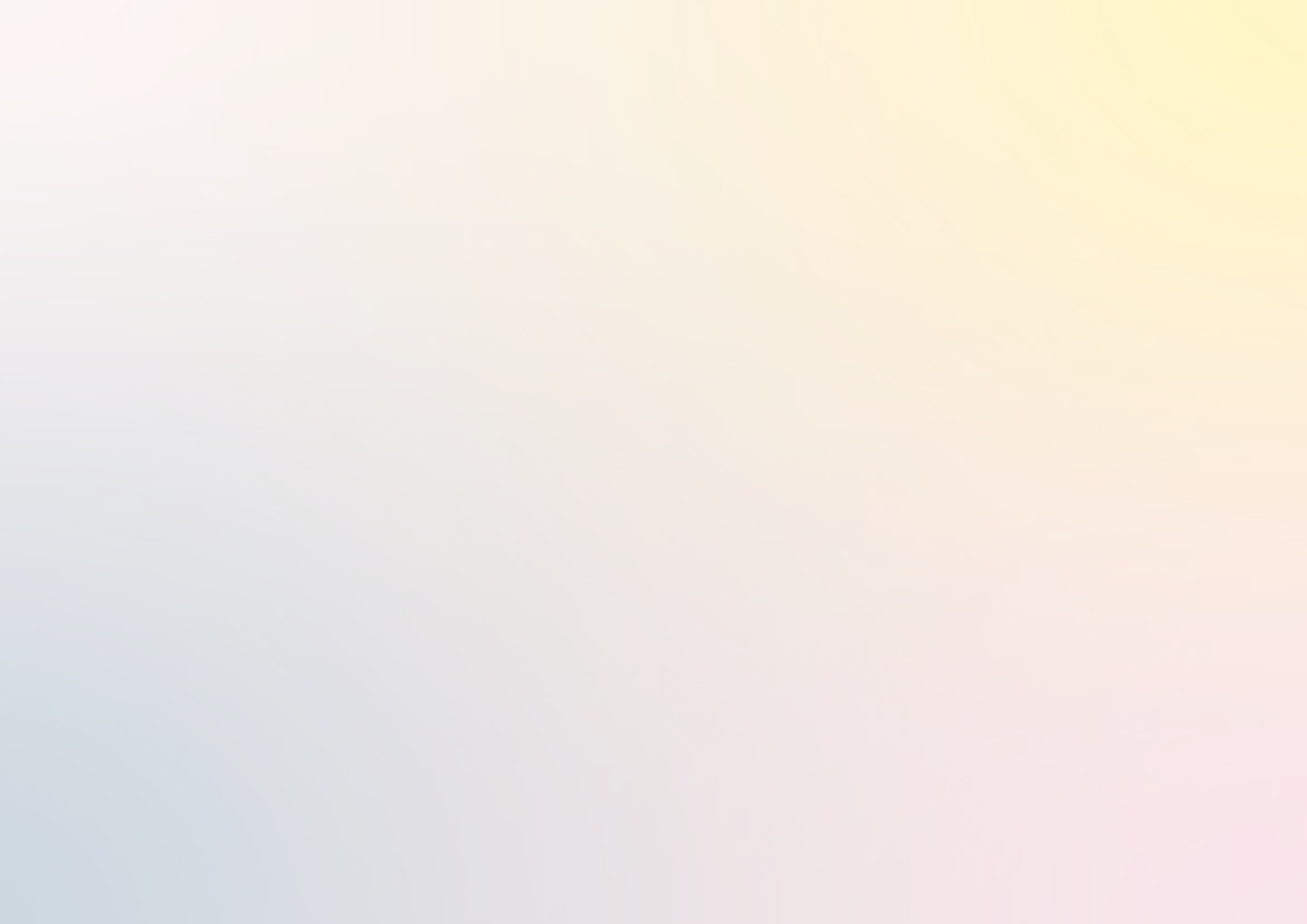 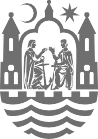 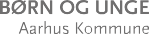 Til denne proces skal alle deltagere bruge:
Pjecen- ”RUSMIDLER- inspiration til en rusmiddelpolitik/handleplan”
Eksempel på en handleplan
Post-it og kuglepenne
Åben et worddokument
(Dette bliver jeres rusmiddelpolitik og handleplan).
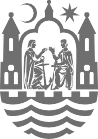 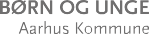 DEL
ca. 90 min.
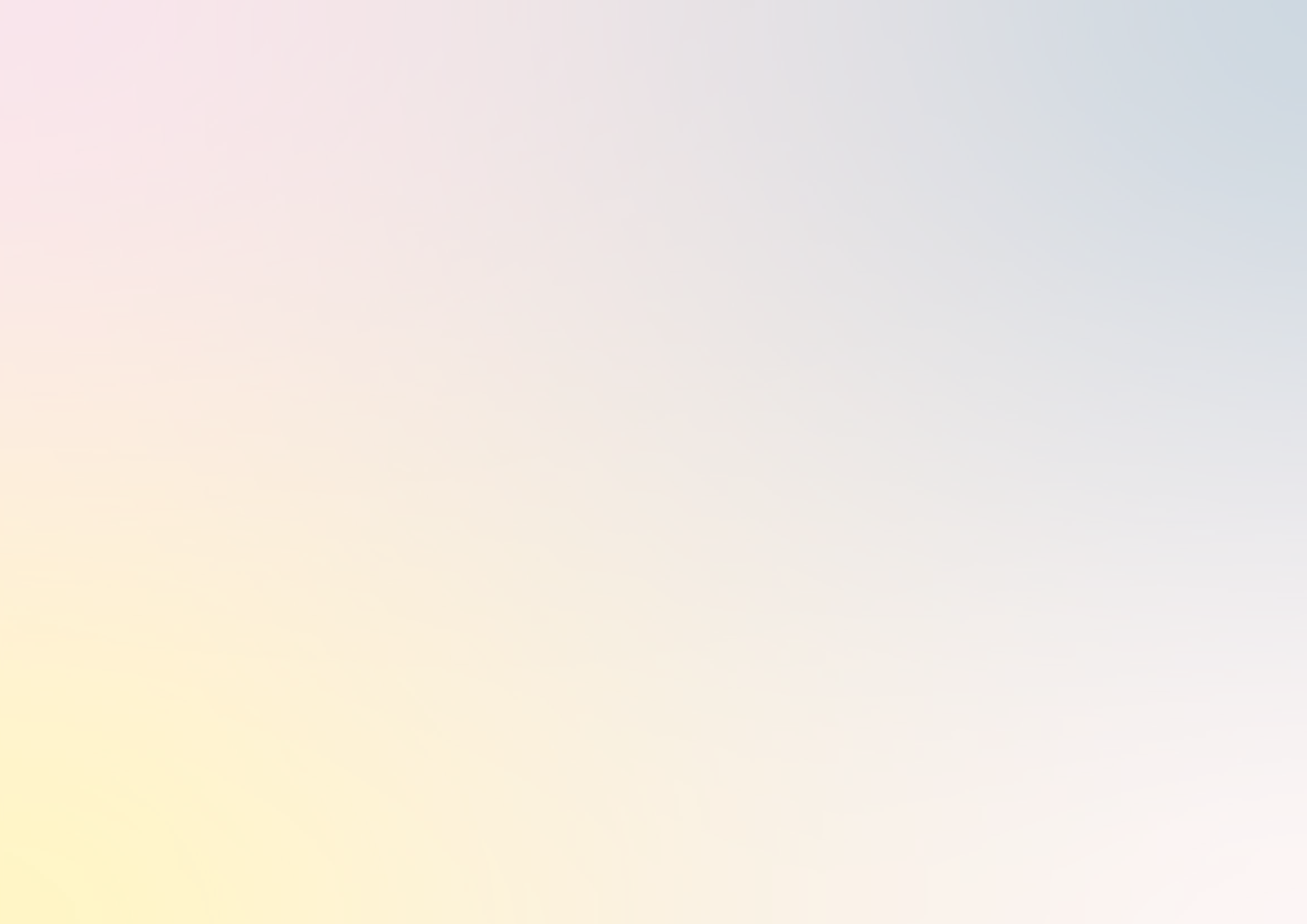 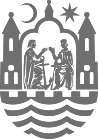 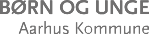 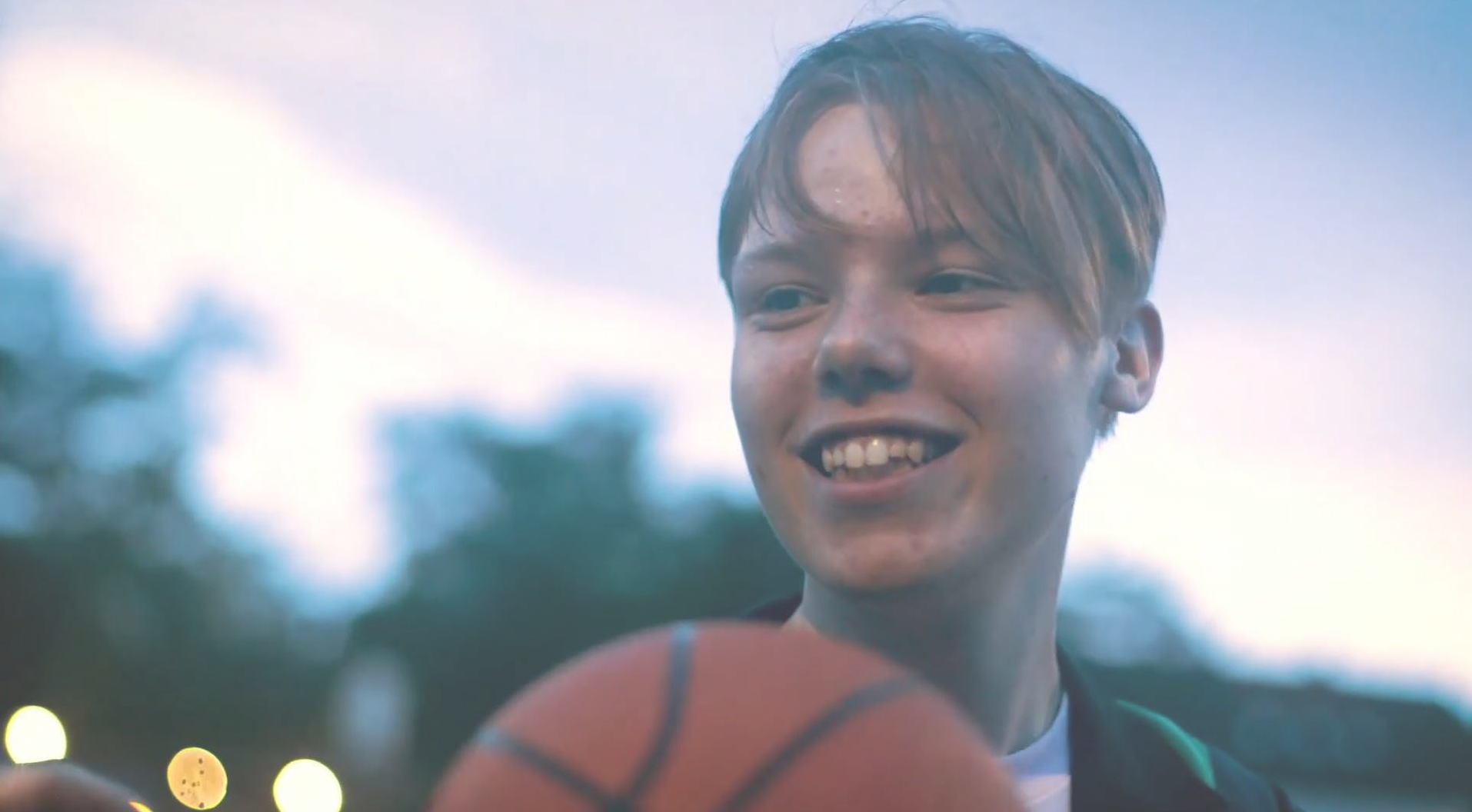 ”Rundt om rusmidler  – de unge år”
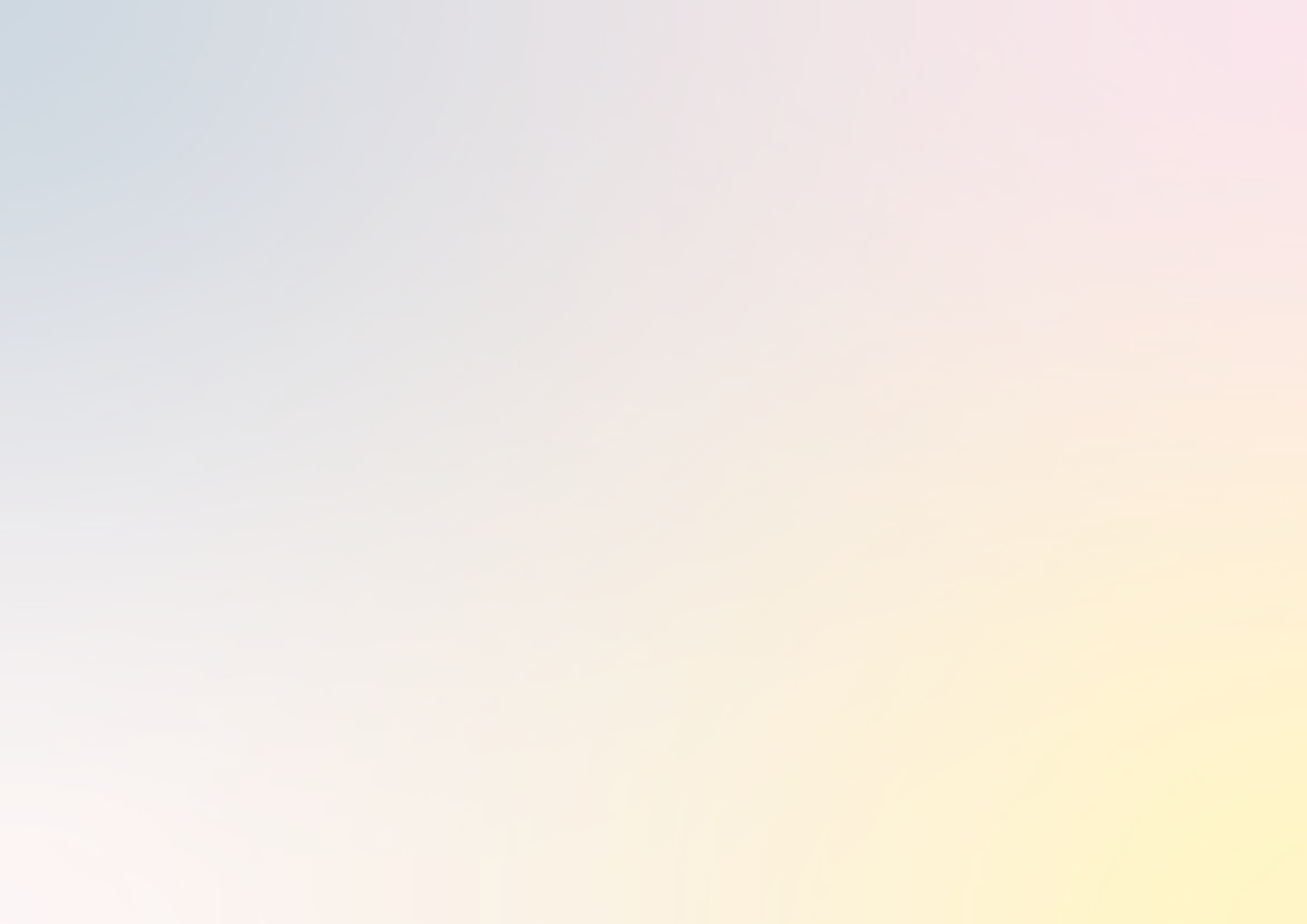 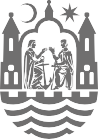 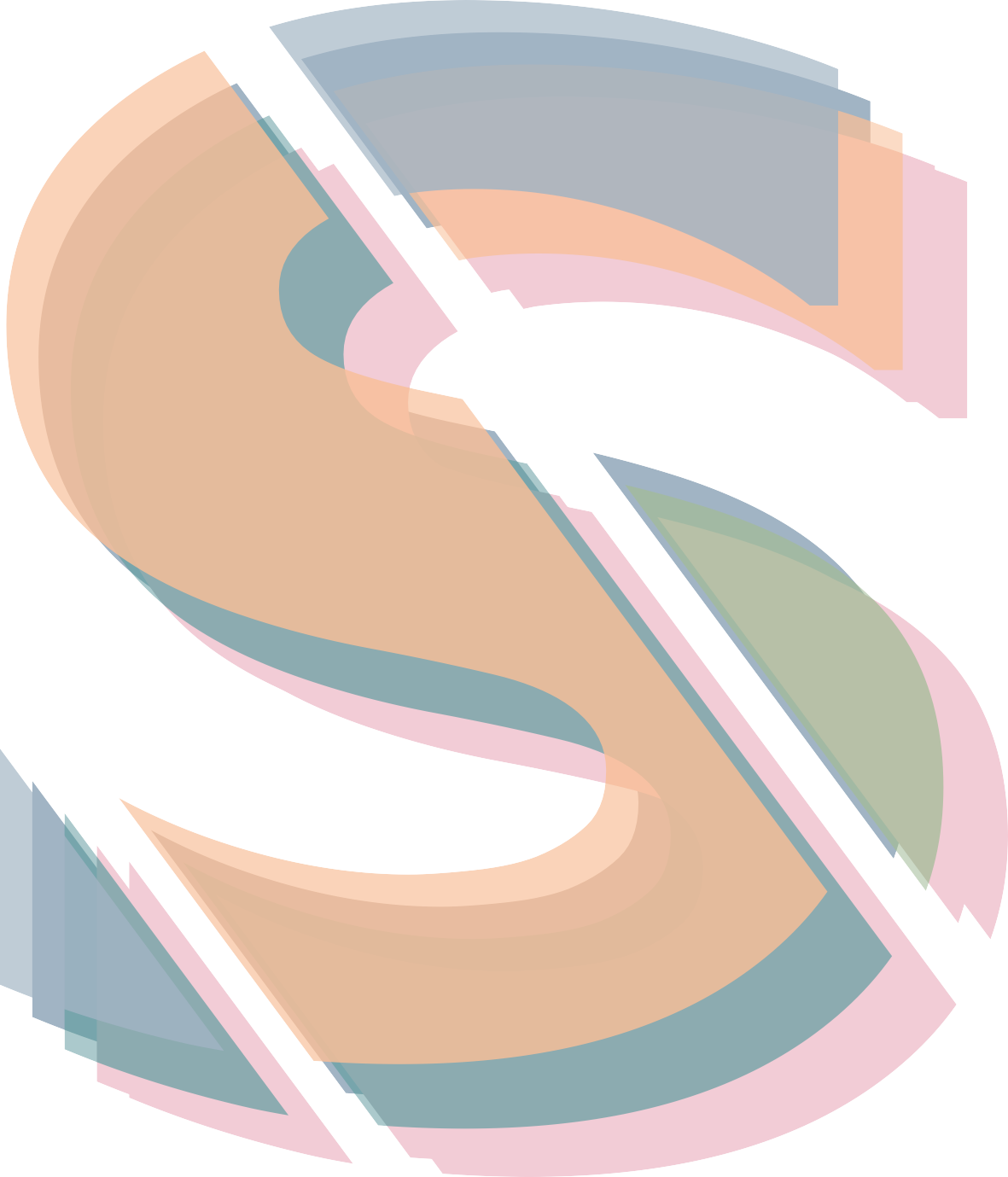 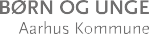 Formålet med en rusmiddelpolitik
og handleplan
At udskyde alkoholdebuten hos børn og unge og opbygge en sundere alkoholkultur.
At forhindre brug af tobak, hash samt andre stoffer hos børn og unge.
At sikre trivsel og udvikling blandt børn og unge.
At sikre forældre involvering vedr. forebyggelse af rusmidler.
At sikre koordinerede og sammenhængende indsatser.
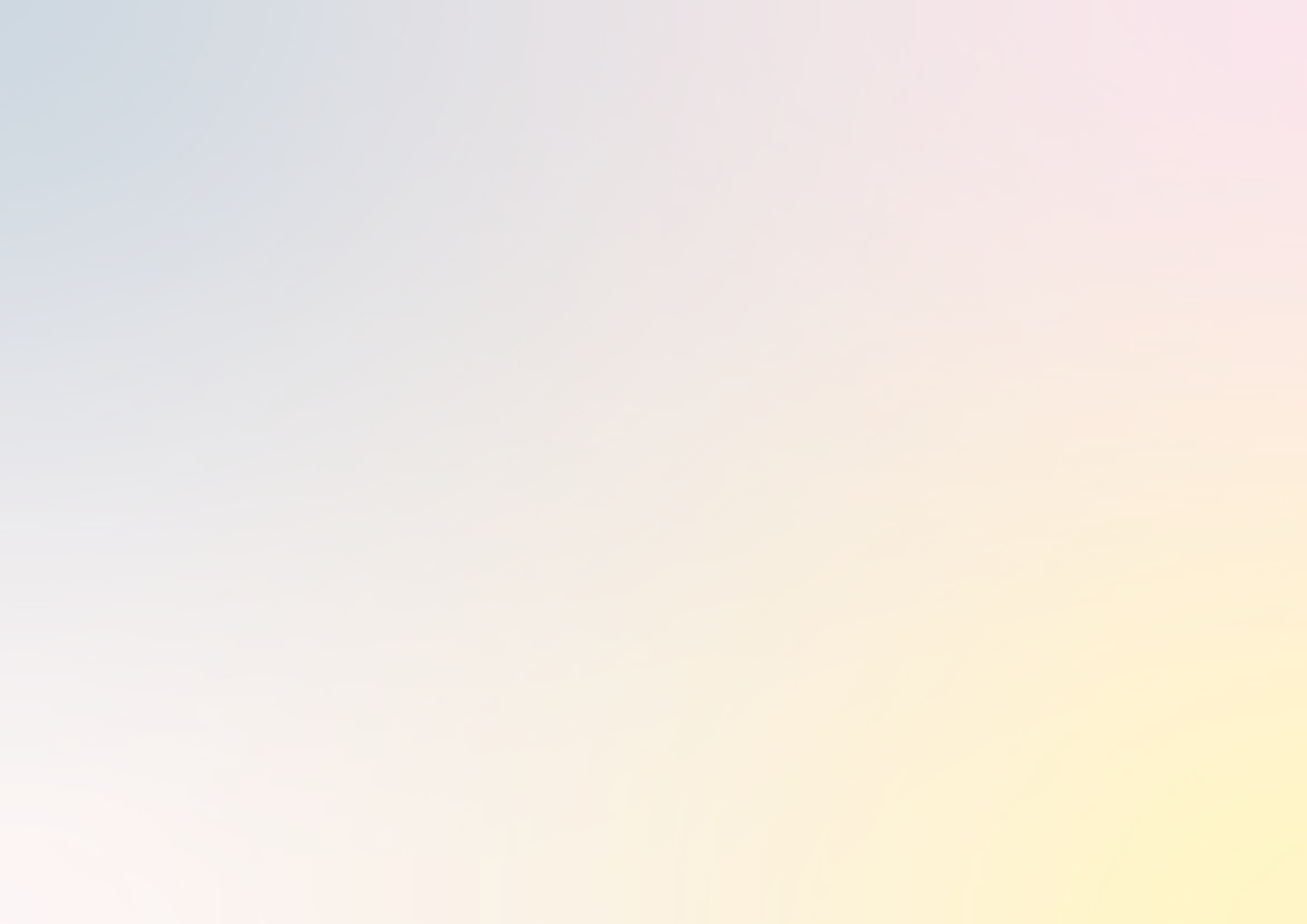 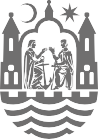 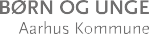 Definition af rusmidler
Rusmidler er en fælles betegnelse for stoffer, man kan indtage for at ændre, sløve eller stimulere sin psykiske tilstand.
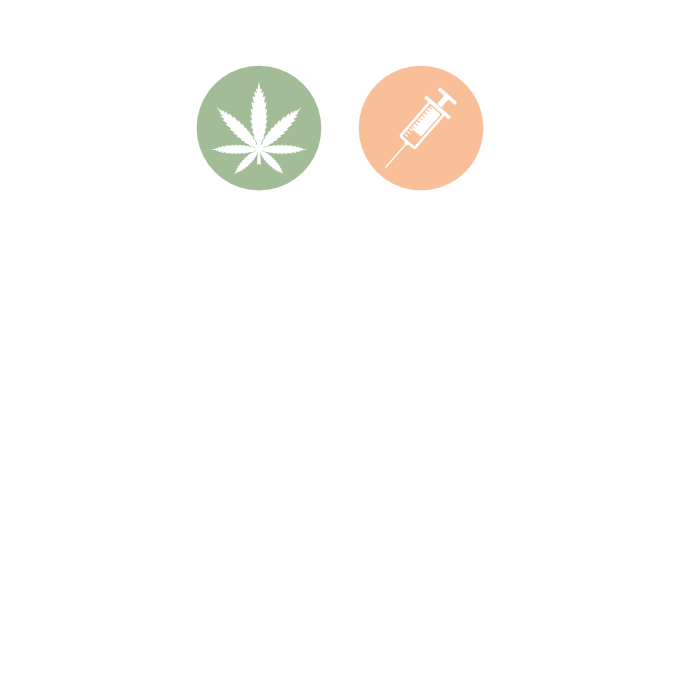 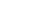 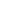 Lovlige rusmidler
er f.eks.
tobak, alkohol, koffein (kaffe, cola, energidrik).
Ulovlige rusmidler
er f.eks. hash, heroin, kokain.
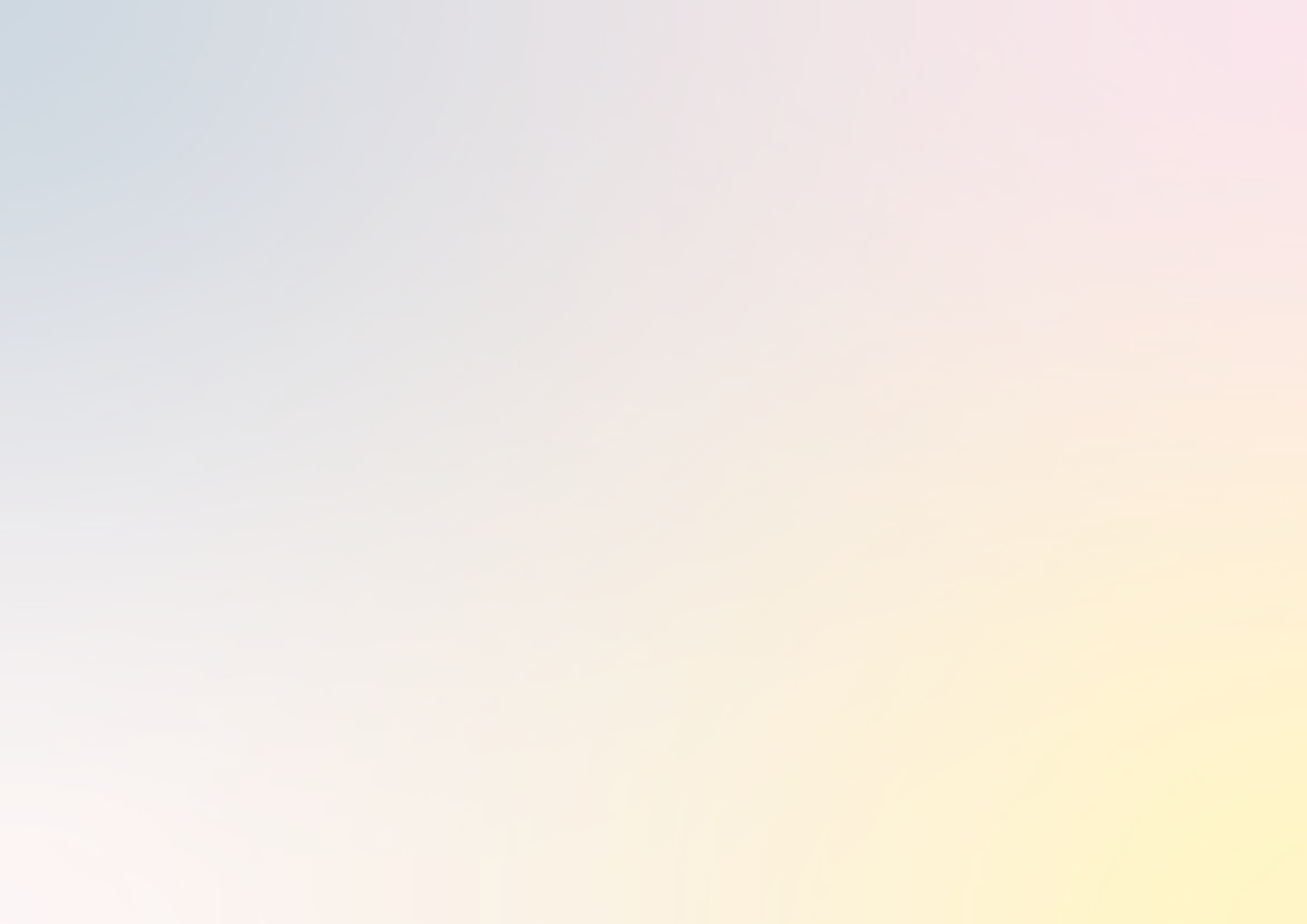 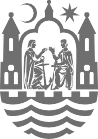 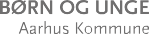 En rusmiddelpolitik og en handleplan understøtter og forebygger, da den afdækker feltet ”Omgivelser” (se trekanten).
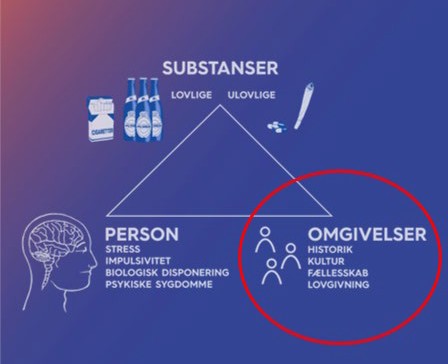 UNGES DEBUT
MED RUSMIDLER AFHÆNGER AF
Omgivelser
Forældrenes involvering
Fællesskabets betydning
Lovgiovning og politikker på området
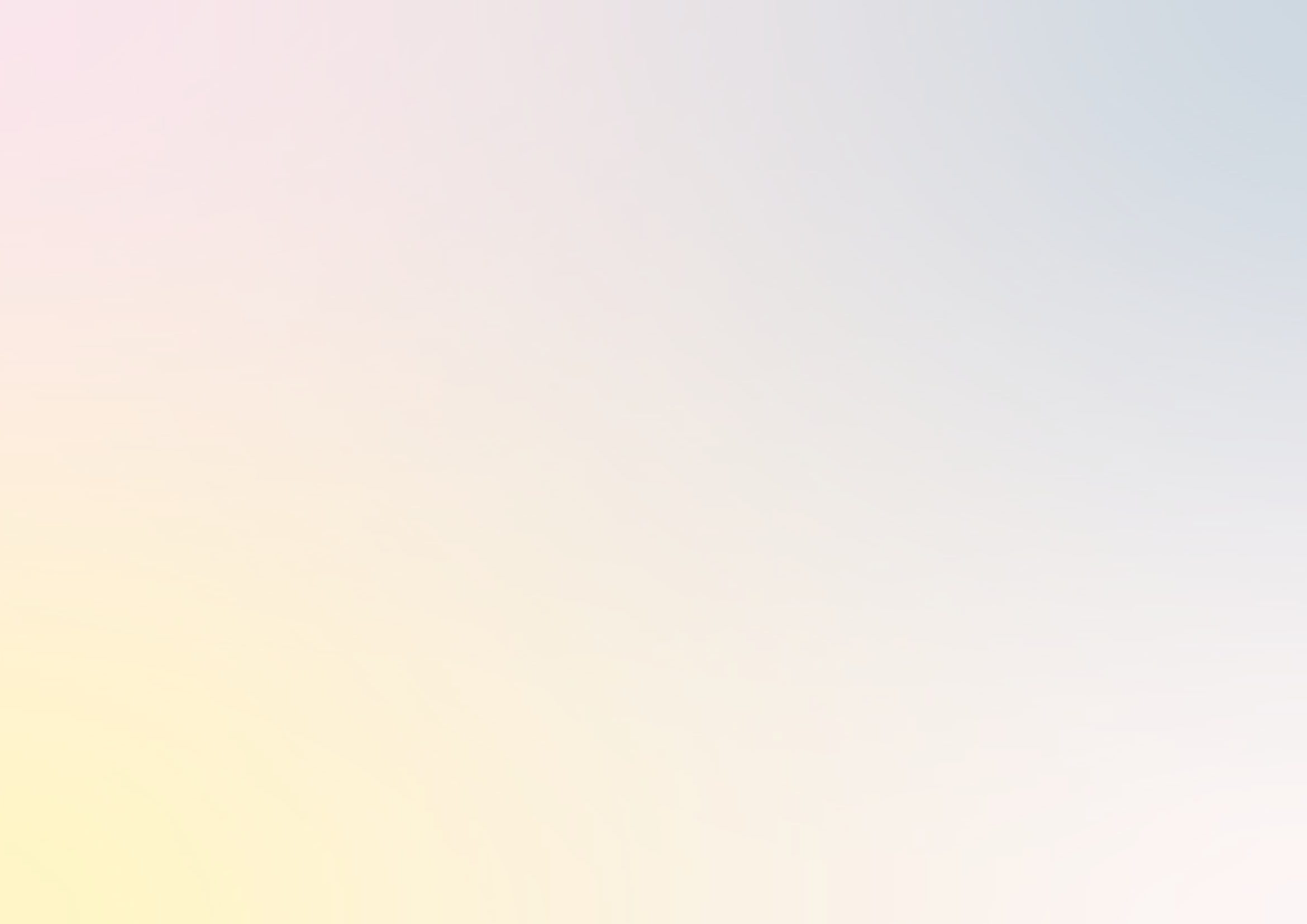 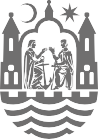 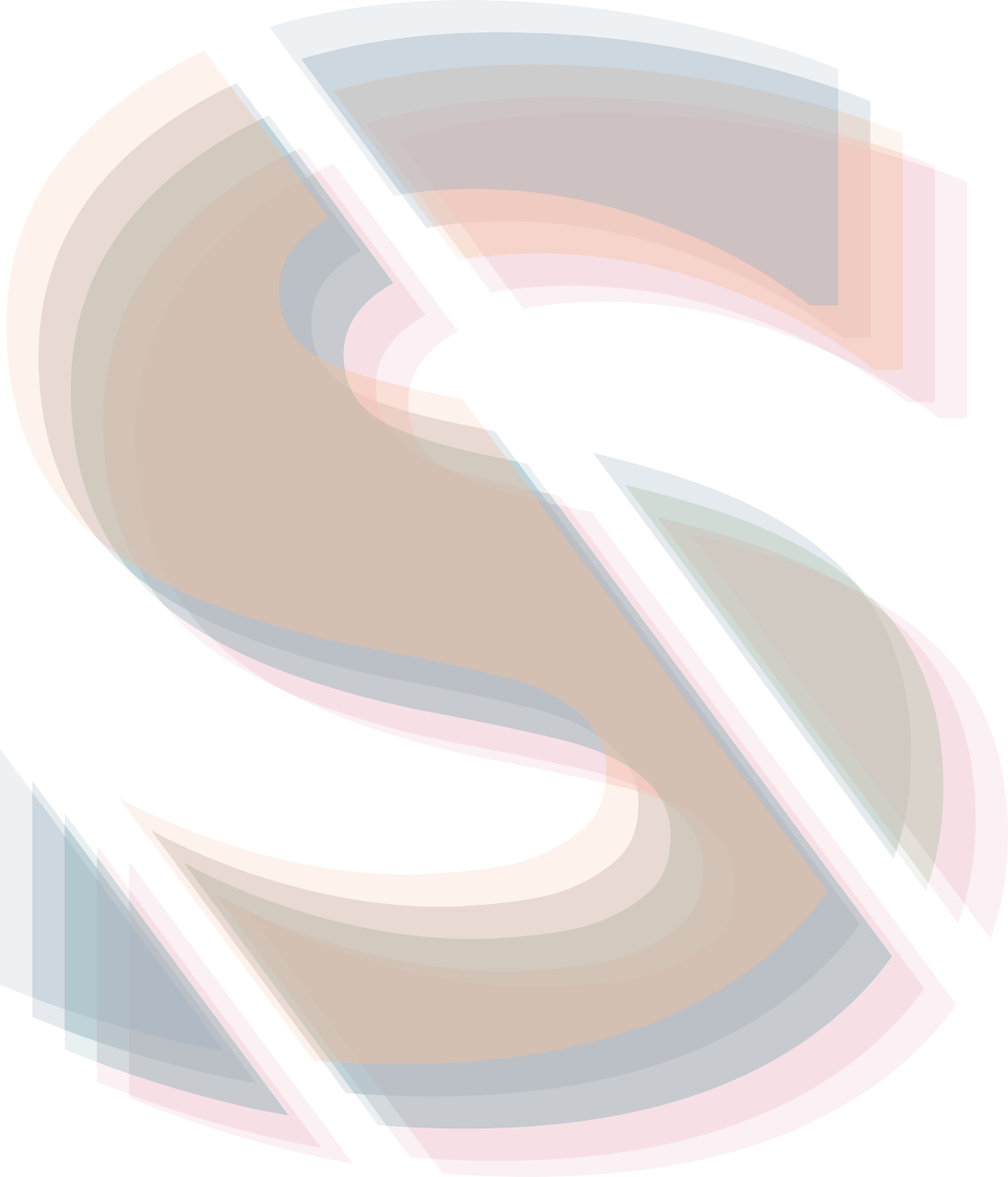 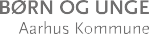 En rusmiddelpolitik og en handleplan kan afdække nedenstående elementer:
ꟷ Akut beredskab:
En plan for handling ved akutte opståede problemstillinger.
ꟷ Forebyggende:
Generelt forebyggelsesarbejde og undervisning vedr. rusmidler (Aktiviteter, temauger, årsplaner, indsatser, osv.)
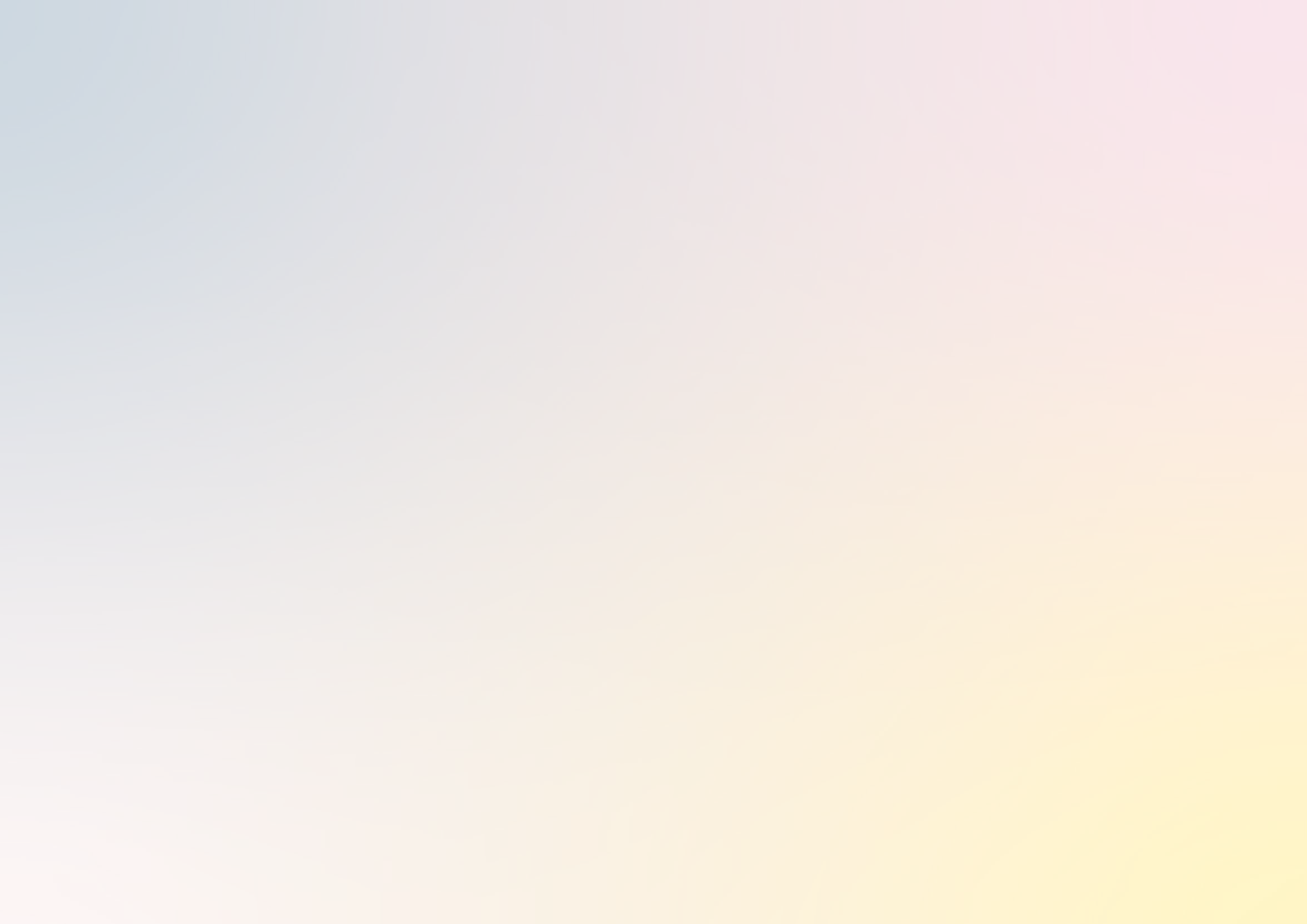 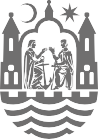 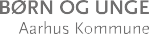 Opgave 1:
Hvad vil vi med en rusmiddelpolitik?
Svaret skal skrives ind i jeres worddokument.

Læs side 3 i pjecen” RUSMIDLER- Inspirationen til en rusmiddelpolitik/handleplan”. Afsnittet: Hvad opnår man ved at lave en rusmiddelpolitik? (2 min)
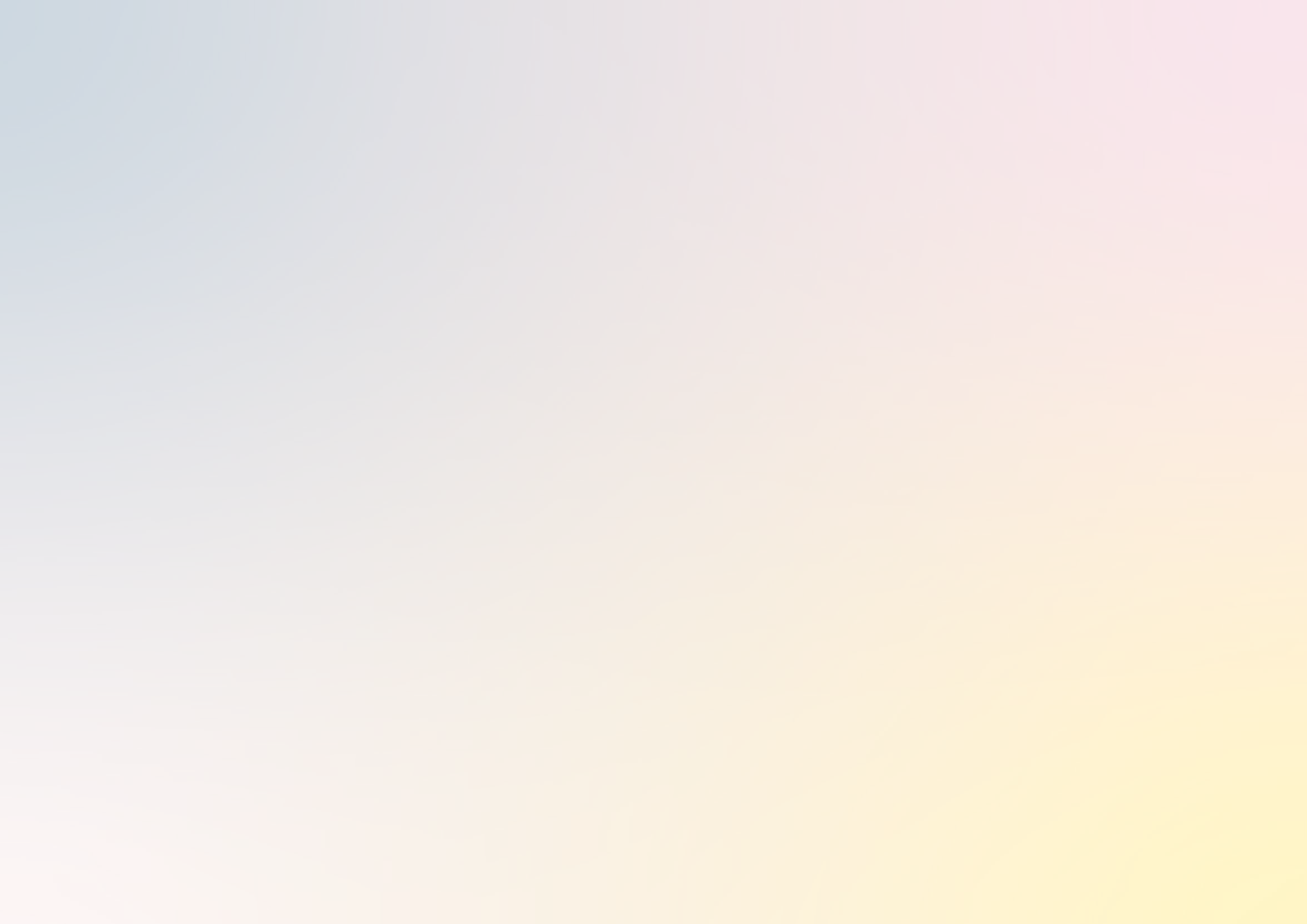 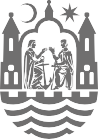 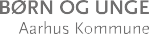 HUSK:
Drøftelser
Der arbejdes således med drøftelse 1 og 2:
ꟷ Brug 2 min. til individuel refleksion
– skriv dine refleksioner på en post-it.
ꟷ Tag en runde hvor man hver især præsenterer, hvad man har reflekteret over.
ꟷ Drøft pointerne i plenum.
Det er vigtigt at jeres rusmiddelpoli- tik og handleplan er konkret, tydelig
og kort.
ꟷ Skrive i dokumentet – fordel pointerne under temaer.
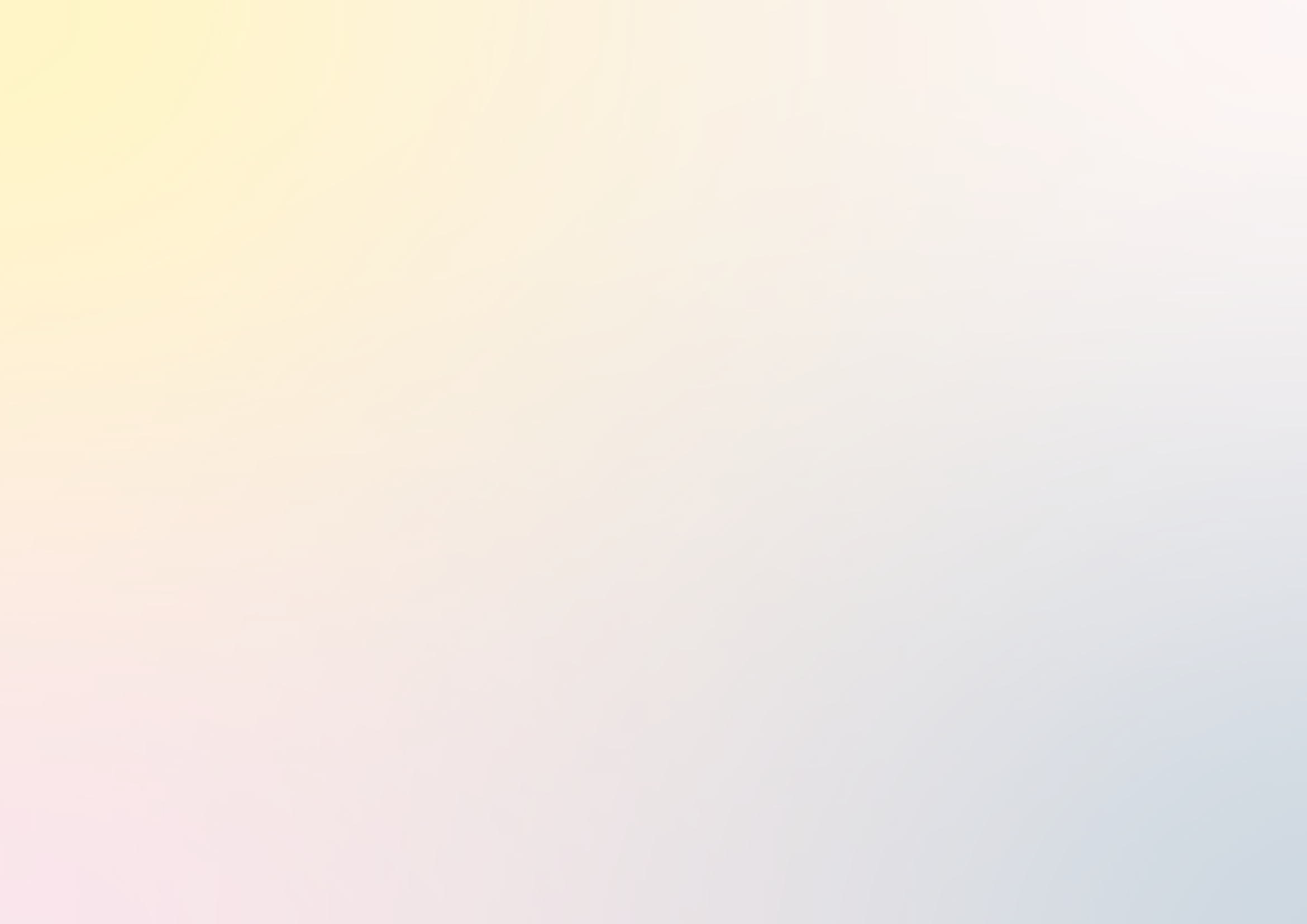 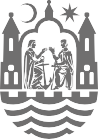 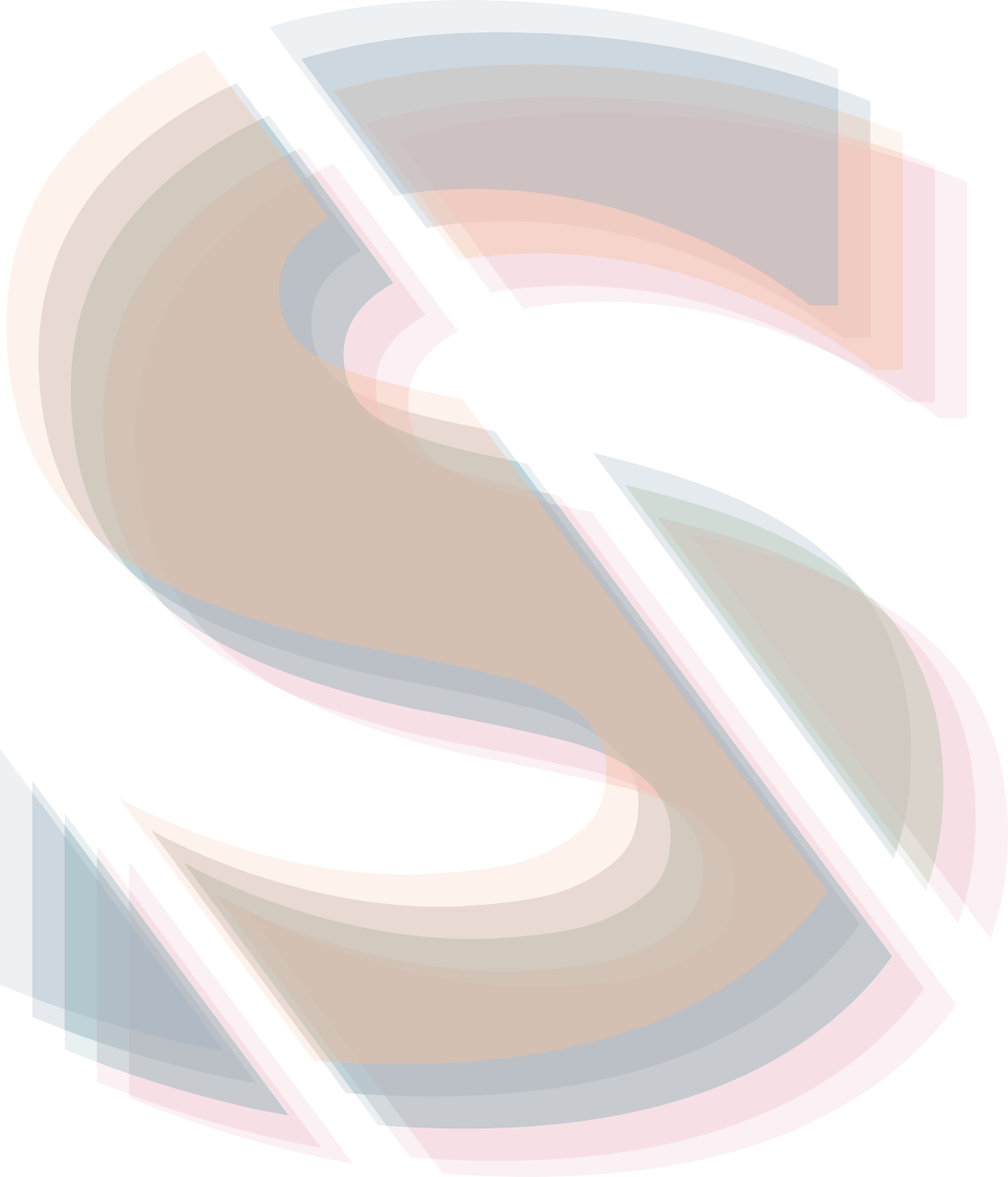 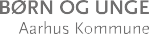 Drøftelse 1
I udarbejdelsen af en rusmiddelpolitik drøft følgende:
Resultatet af drøftelserne skrives ind i dokumentet

Formålet med rusmiddelpolitikken (Hvorfor er det vigtigt med en rusmiddelpolitik, og hvad skal vi bruge den til?)
Definition af rusmidler (Hvad er rusmidler? Hvad snakker vi om, når vi siger rusmidler?)
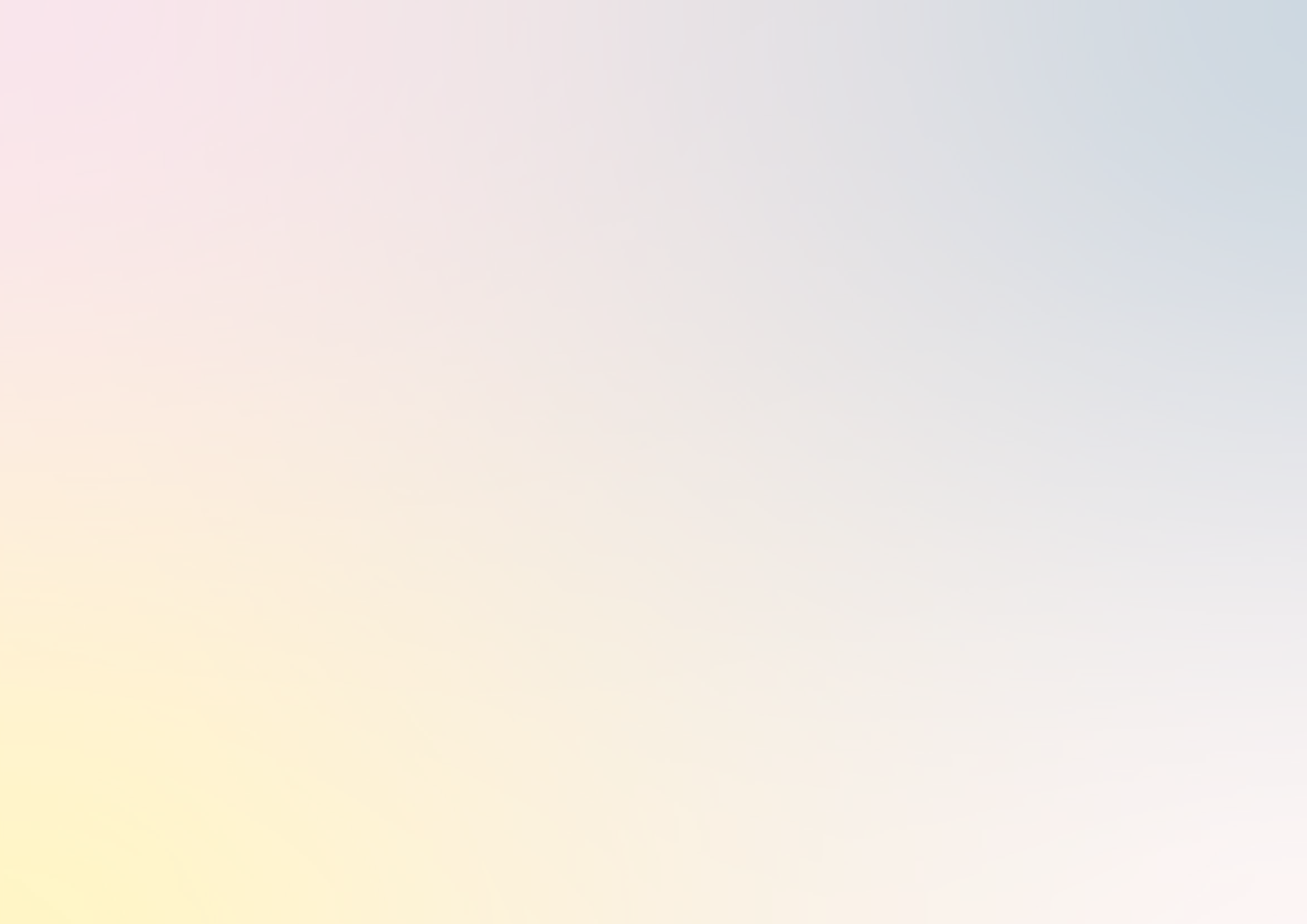 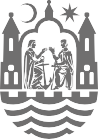 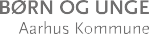 Drøftelse 2
I udarbejdelsen af en rusmiddelpolitik drøft følgende:
Resultatet af drøftelserne skrives ind i dokumentet

Holdninger til rusmidler
(Er vores holdninger underbygget med de nyeste viden om rusmidler?)
Retningslinjer ift. rusmidler
(Har vi klare, definerede og videreformidlede retningslinjer ift. brug af rusmidler for elever, personale og forældre, når de er på skolen, i klubben, til skolefester, på lejr
skoler eller på udflugter?)
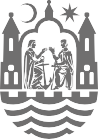 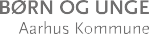 Afrunding og afslutning
af del
af udarbejdelsen af rusmiddelpolitikken
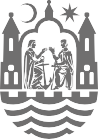 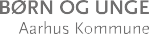 DEL
ca. 90 min.
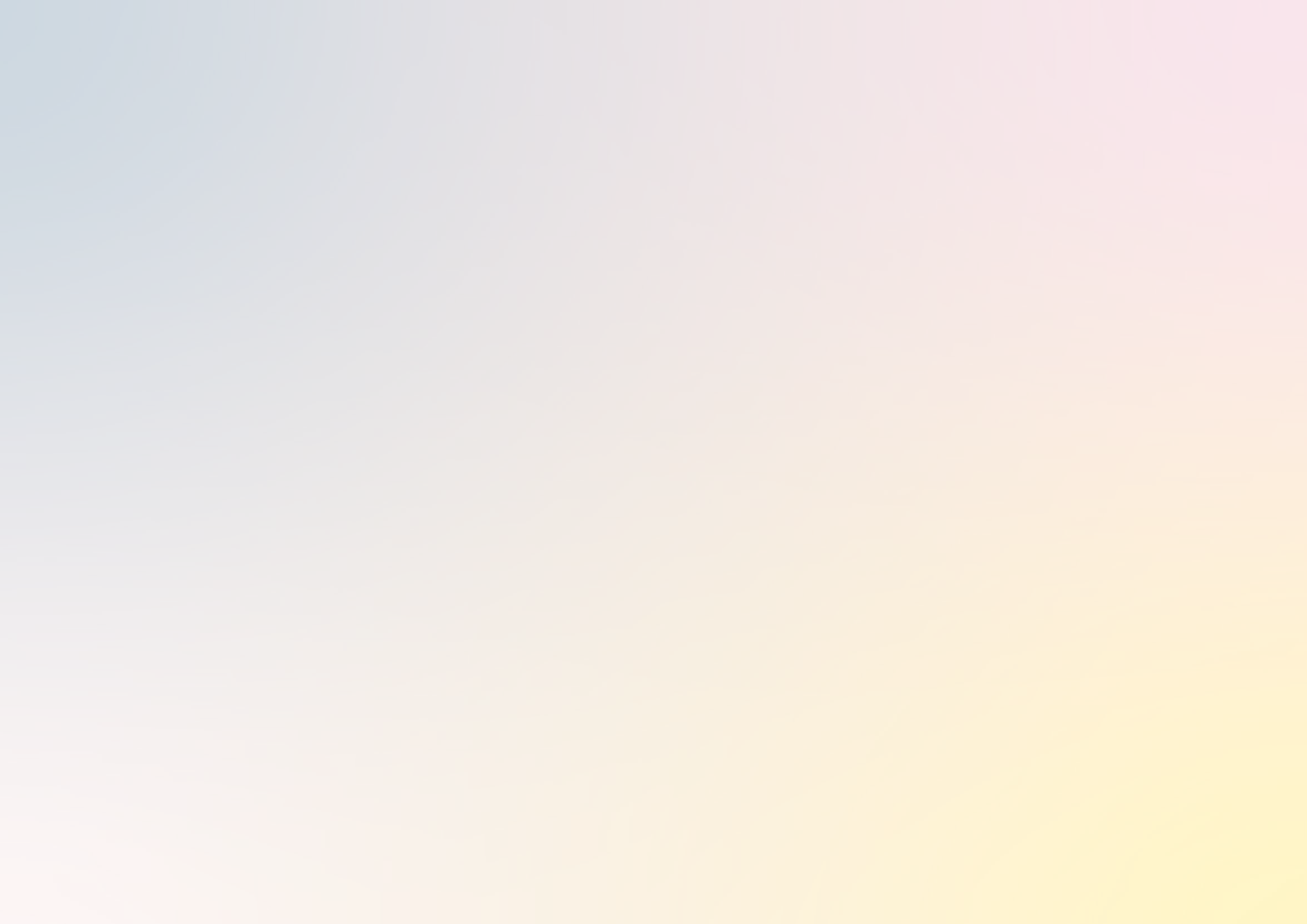 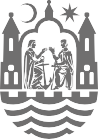 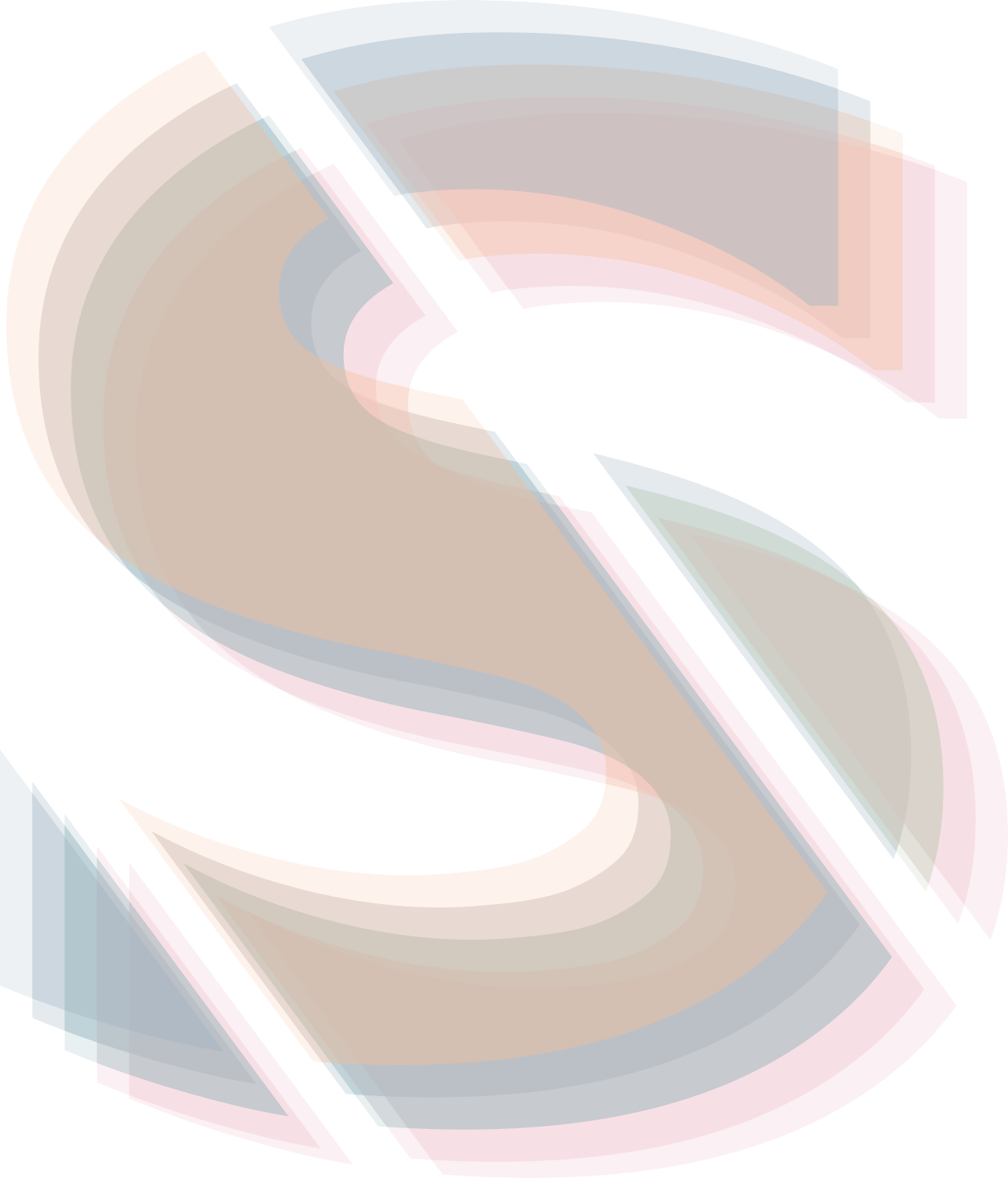 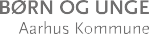 Drøftelserne genoptages
Der arbejdes således:
ꟷ Brug 2 min. til individuel refleksion – skriv dine refleksioner på en post-it.
ꟷ Tag en runde hvor man hver især præsenterer, hvad man har reflekteret over.
ꟷ Drøft pointerne i plenum.
ꟷ Skrive i dokumentet- fordel pointerne under temaer.
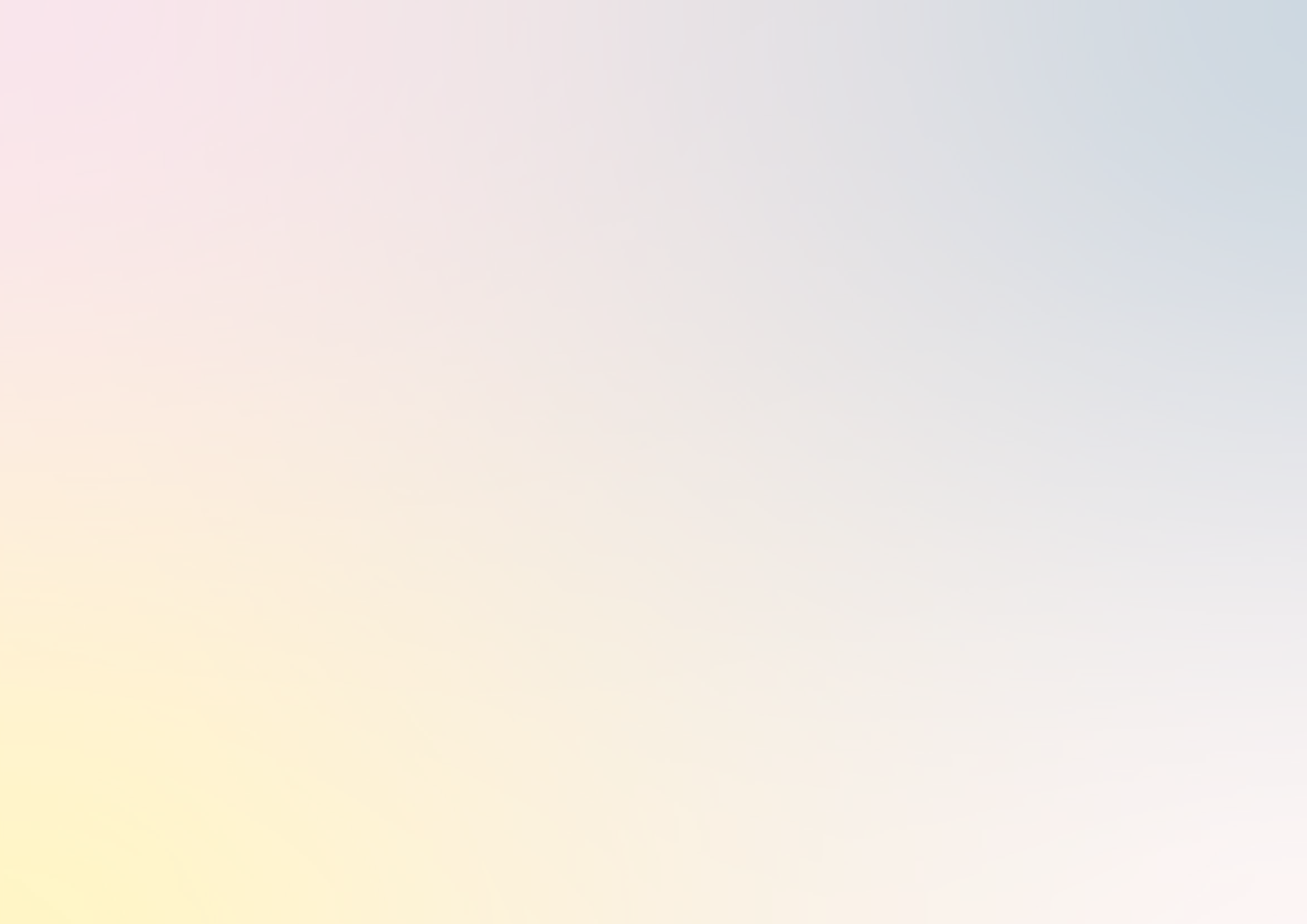 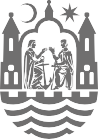 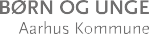 Ca.
Drøftelse 3
I udarbejdelsen af en rusmiddelpolitik drøft følgende:
Resultatet af drøftelserne skrives ind i dokumentet
60 min.
5. Forebyggelse og beredskab
(Hvordan kan vi arbejde forebyggende, og hvordan kan vi opbygge et klart beredskab til akutte problematikker?)


Dette bliver jeres handleplan (læs side 6 i pjecen og kig på ”Eksempel på handleplan for forebyggelse af rusmidler blandt børn og unge”)
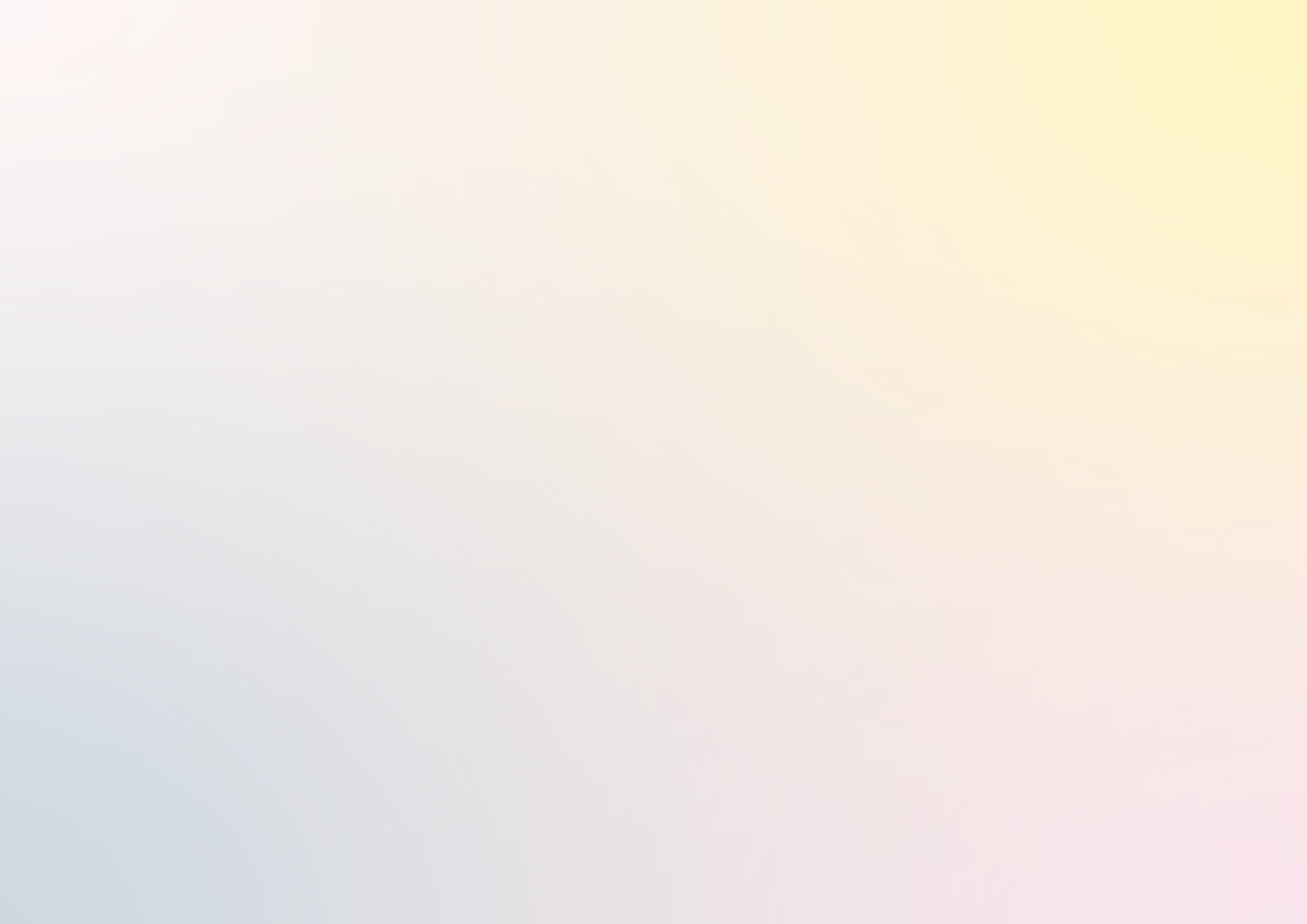 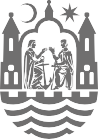 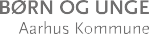 Drøftelse 4
I udarbejdelsen af en rusmiddelpolitik drøft følgende:
Resultatet af drøftelserne skrives ind i dokumentet

6. Samarbejdspartner
(Hvem skal vi samarbejde med? Lokalt på skolen eller i klubben: Ele- ver, forældre? Centralt: f.eks. Børn og Unge, Ungecenteret, politi).


Lav evt. en liste med kontaktinfo.
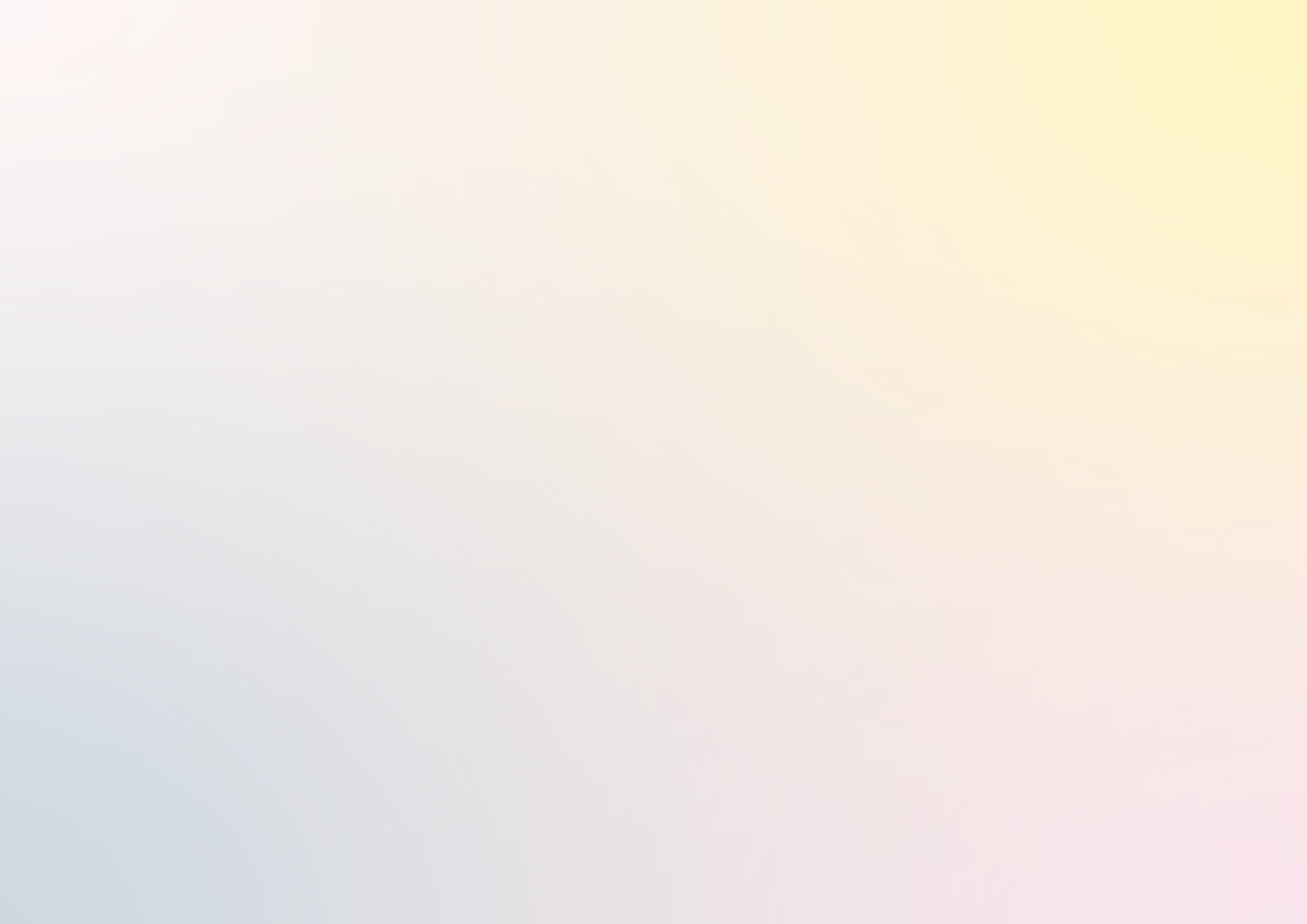 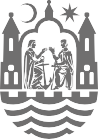 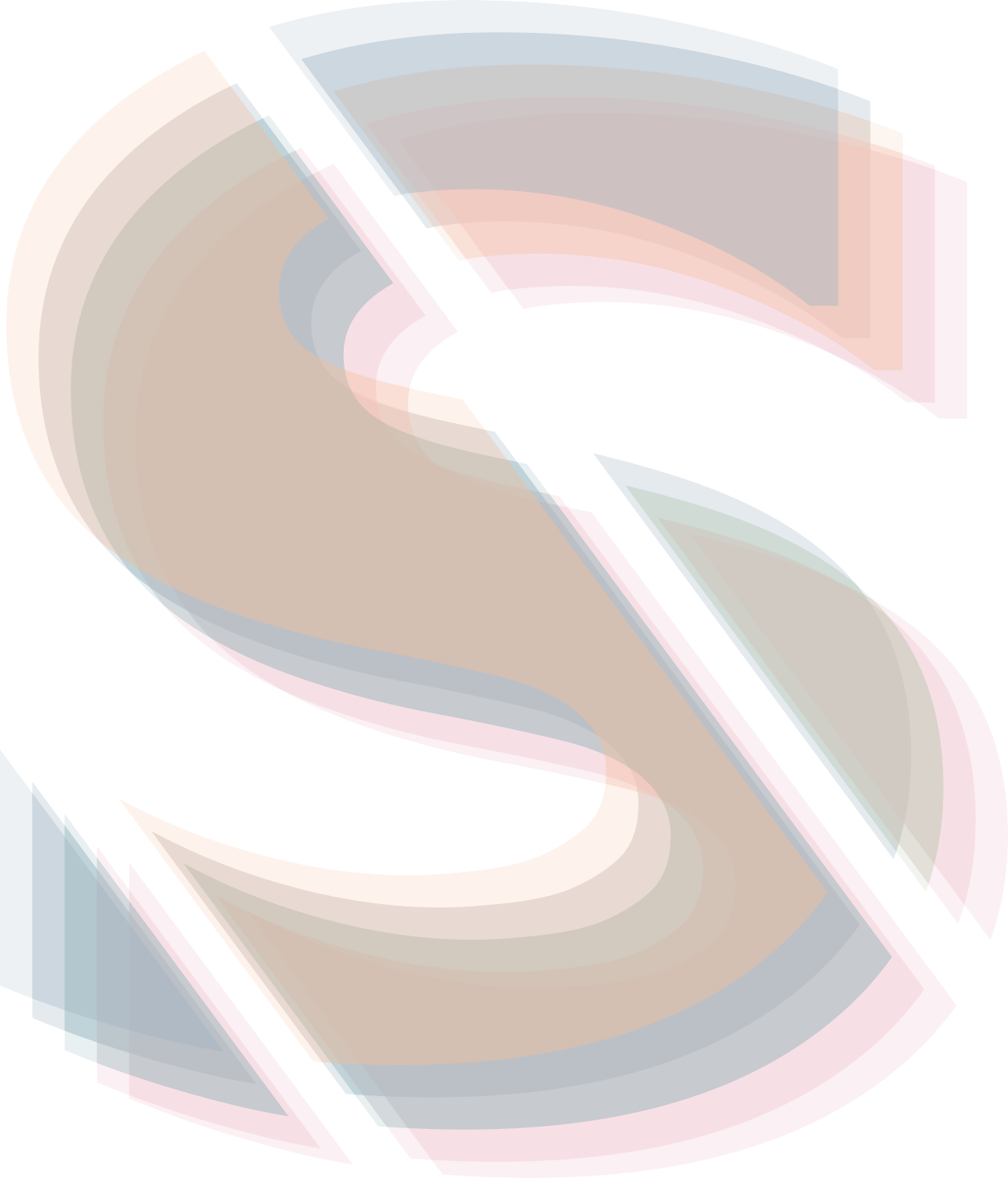 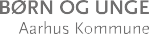 Drøftelse 5
i pjecen og drøft følgende: :
Læs side 7
Resultatet af drøftelserne skrives ind i dokumentet

Hvordan aktiverer vi vores rusmiddelpolitikken? Og hvem har ansvaret for denne del?
Hvem skal informeres om rusmiddelpolitikken (udbredelse)? Og hvem har ansvaret for denne del?
Hvordan vedligeholder og opdaterer I rusmiddelpolitikken? Og hvem har ansvaret for denne del?
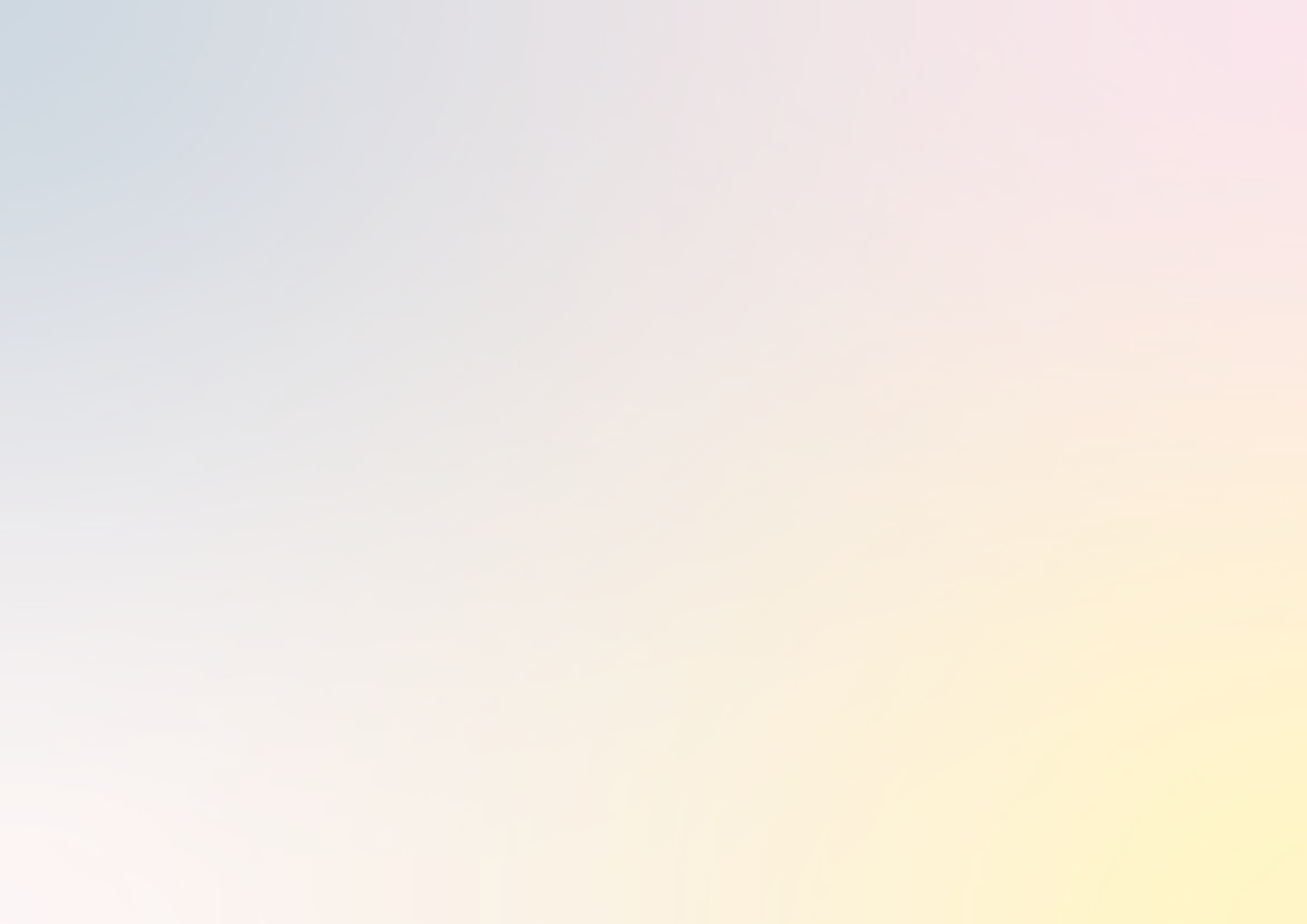 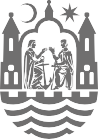 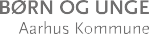 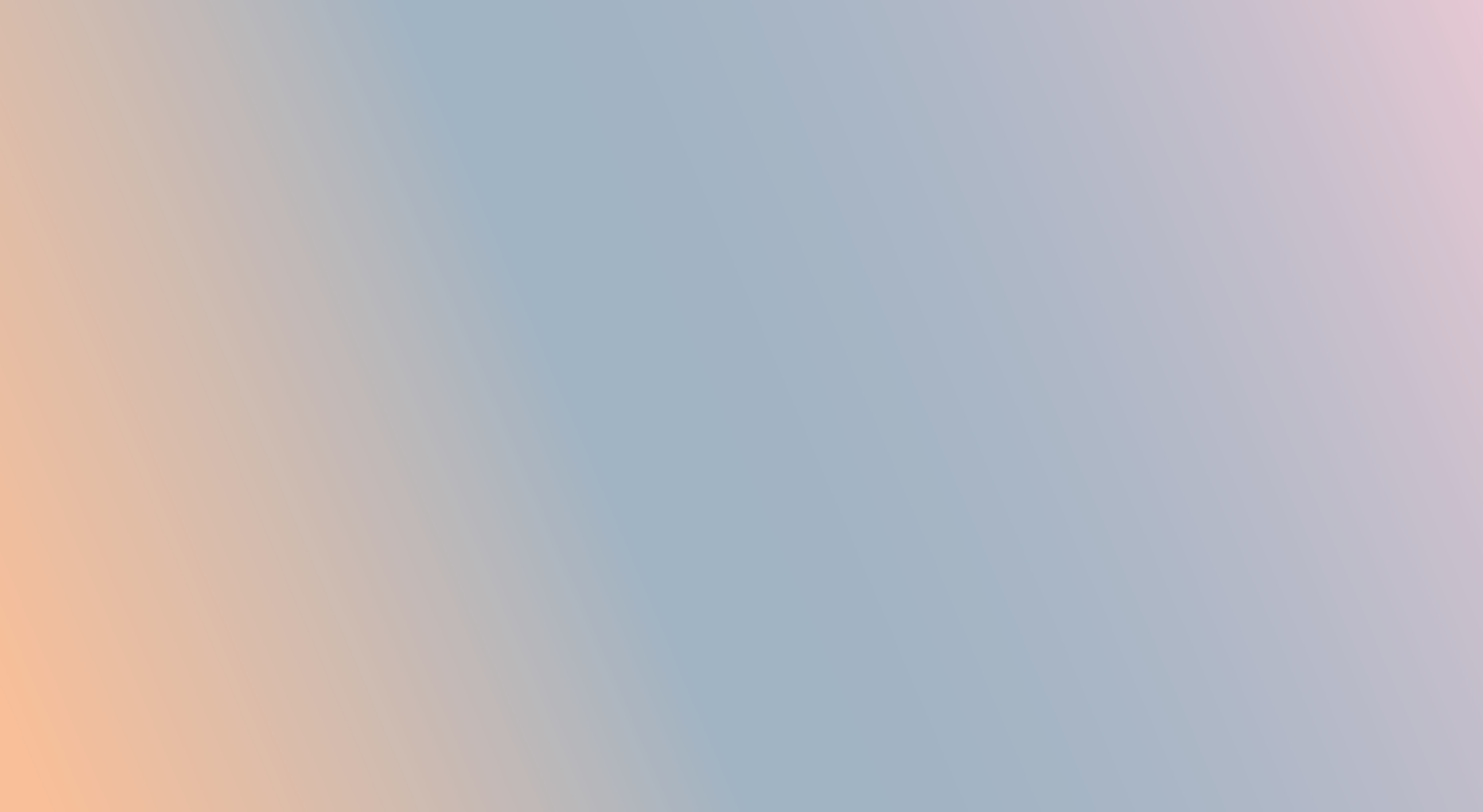 Afrunding og afslutning
af del
af rusmiddelpolitikken
– Dokumentet - Rusmiddelpolitikken og handleplanen gennemarbejdes og afsluttes.
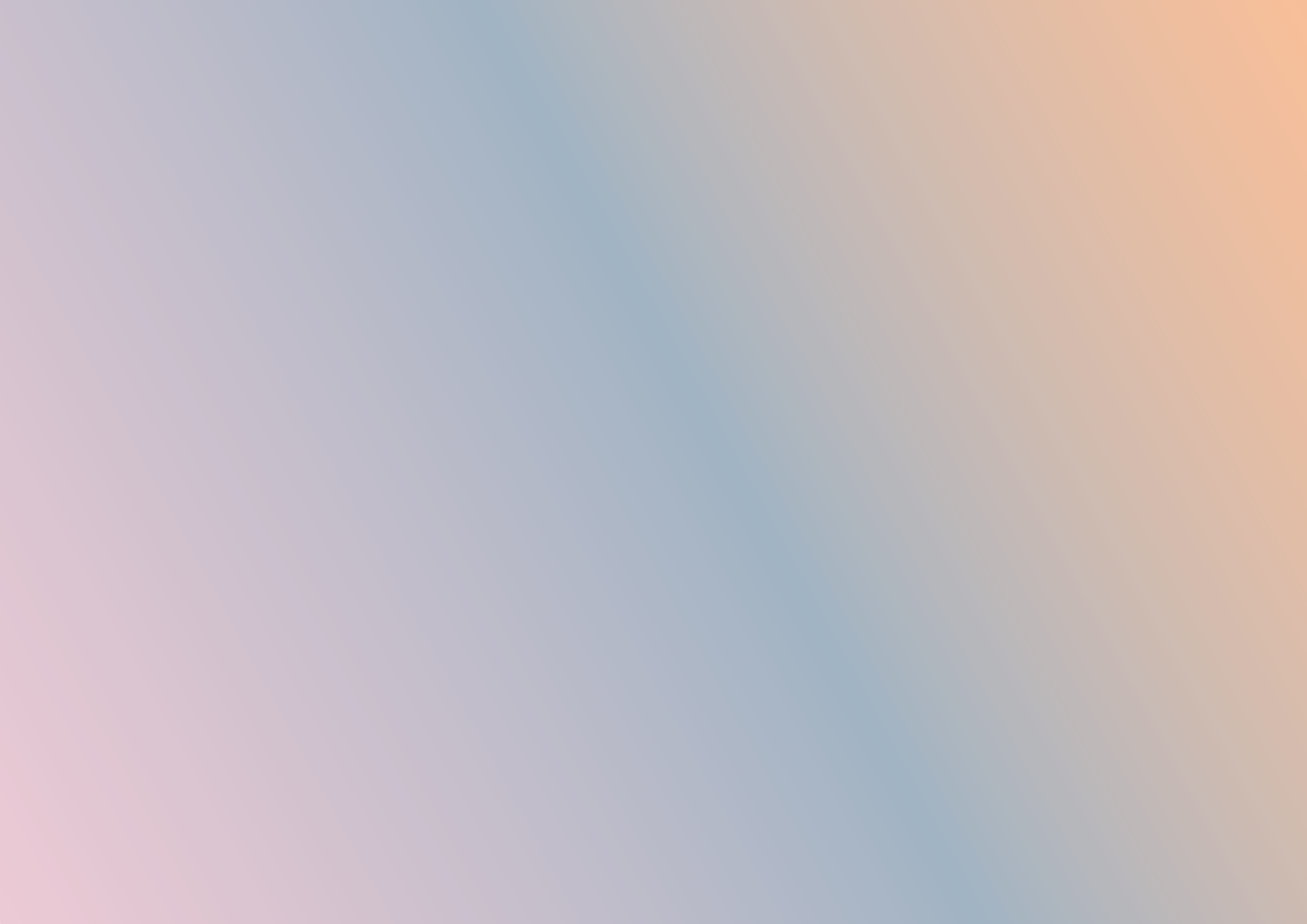 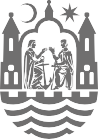 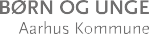 Tillykke med jeres rusmiddelpolitik og handleplan